What makes great teaching?
Robert Coe
Reflective Practice Conference, Durham, January 2019
Reflective Practice Conference
Why do children vary in their success in learning?
One important (but controversial) reason is that teaching varies in its effectiveness
Do we know which teaching practices produce the best learning?
There is a lot of good evidence about this, but interpreting it is quite complicated
Can all teachers learn to be more effective?
Yes!
2
Outline
What can research tell us about ‘great teaching’?
How can we tell whether we are doing (or seeing) it?
How do we get more of it?
3
True or false?
Reducing class size is one of the most effective ways to increase learning [evidence]
Differentiation and ‘personalised learning’ resources maximise learning [evidence]
Praise encourages learners and helps them persist with hard tasks [evidence]
Technology supports learning by engaging and motivating learners [evidence]
The best way to raise attainment is to enhance motivation and interest [evidence]
4
[Speaker Notes: Rob Coe EMC blog on class size: http://educationmediacentre.org/researchnews/whats-the-evidence-on-class-size/ 
John Hattie on individualisation (eg https://cdn.auckland.ac.nz/assets/education/about/research/documents/influences-on-student-learning.pdf). 
See also Harry Webb’s blog: ‘The Evidence on Differentiation’ http://websofsubstance.wordpress.com/2014/07/
Deborah Stipek on praise: How Do Teachers' Expectations Affect Student Learning http://www.education.com/reference/article/teachers-expectations-affect-learning/
Steve Higgins et al’s summary for EEF:  The Impact of Digital Technology on Learning http://educationendowmentfoundation.org.uk/uploads/pdf/The_Impact_of_Digital_Technologies_on_Learning_FULL_REPORT_(2012).pdf
Stephen Gorard et al for JRF on aspirations:  The impact of attitudes and aspirations on educational attainment and participation http://www.jrf.org.uk/sites/files/jrf/education-young-people-parents-full.pdf]
1. Research-based practices: Pedagogy
5
6
[Speaker Notes: Coe, R., Aloisi, C., Higgins, S. and Elliot Major, L. (2014) ‘What makes great teaching? Review of the underpinning research’. Sutton Trust, October 2014 http://www.suttontrust.com/researcharchive/great-teaching/]
Dimensions of great teaching
(Pedagogical) content knowledge
Quality of instruction
Classroom management / behaviour / control
Classroom climate / relationships / expectations
Beliefs (theory) about subject, learning & teaching
Wider professional elements: collegiality, PD, stakeholder relationships
7
[Speaker Notes: Coe, R., Aloisi, C., Higgins, S. and Elliot Major, L. (2014) ‘What makes great teaching? Review of the underpinning research’. Sutton Trust, October 2014 http://www.suttontrust.com/researcharchive/great-teaching/]
1. We do that already (don’t we?)
Reviewing previous learning
Setting high expectations
Using higher-order questions
Giving feedback to learners
Having deep subject knowledge
Understanding student misconceptions
Managing time and resources
Building relationships of trust and challenge
Dealing with disruption
8
2. Do we always do that?
Challenging students to identify the reason why an activity is taking place in the lesson
Asking a large number of questions and checking the responses of all students
Raising different types of questions (i.e., process and product) at appropriate difficulty level
Giving time for students to respond to questions
Spacing-out study or practice on a given topic, with gaps in between for forgetting
Making students take tests or generate answers, even before they have been taught the material
Engaging students in weekly and monthly review
9
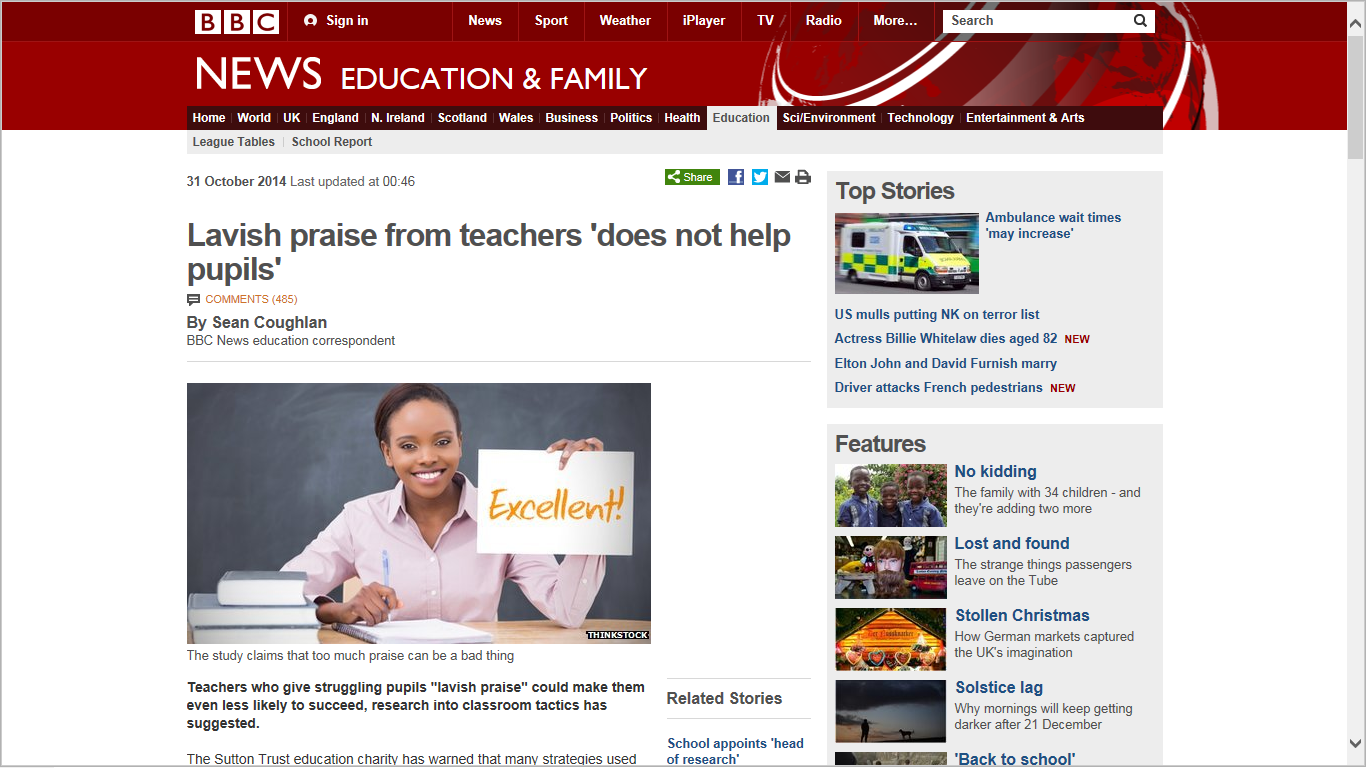 10
3. We don’t do that (hopefully)
Use praise lavishly
Allow learners to discover key ideas for themselves
Group learners by ability
Encourage re-reading and highlighting to memorise key ideas
Address issues of confidence and low aspirations before you try to teach content
Present information to learners in their preferred learning style 
Ensure learners are always active, rather than listening passively, if you want them to remember
11
Evidence about the impact of interventions
EEF Teaching and Learning Toolkitwww.educationendowmentfoundation.org.uk/toolkit
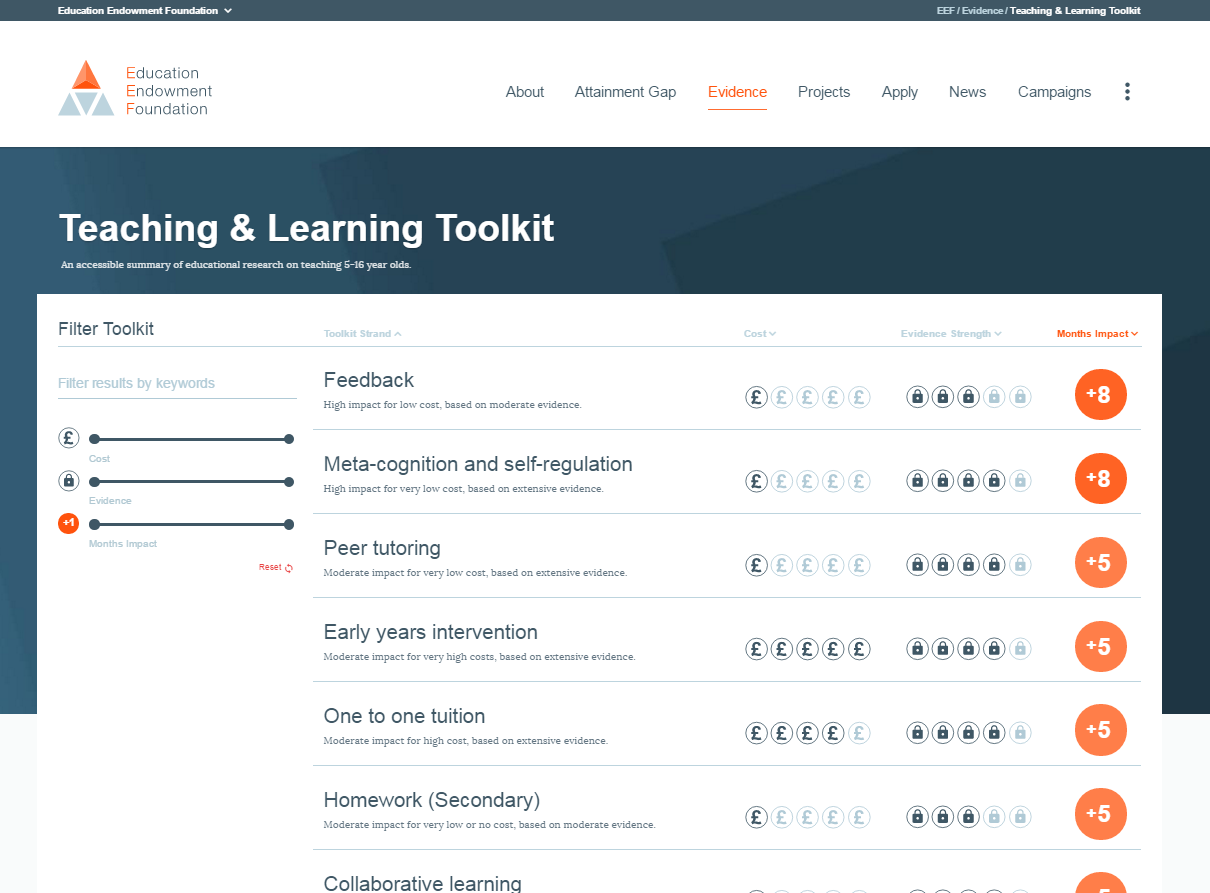 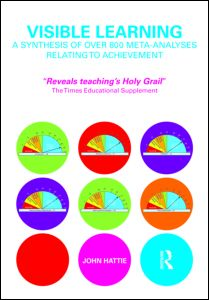 12
[Speaker Notes: Higgins, S., Katsipataki, M., Kokotsaki, D., Coleman, R., Major, L.E., & Coe, R. (2013). The Sutton Trust-Education Endowment Foundation Teaching and Learning Toolkit. London: Education Endowment Foundation. [Available at http://www.educationendowmentfoundation.org.uk/toolkit] 

Hattie, J. (2009) Visible Learning: A synthesis of over 800 meta-analyses relating to achievement. Abingdon: Routledge.]
www.educationendowmentfoundation.org.uk/toolkit
Impact vs cost
Most promising for raising attainment
8
May be worth it
Feedback
Meta-cognitive
Mastery
Early Years
Peer tutoring
Homework (Secondary)
1-1 tuition
Effect Size (months gain)
Reading comprn
Collaborative
Behaviour
Small gp tuition
Phonics
Parental involvement
Smaller classes
ICT
Social
Summer schools
Individualised learning
Small effects / high cost
After school
Mentoring
Teaching assistants
Homework (Primary)
Performance pay
Aspirations
0
Ability grouping
£0
£1000
Cost per pupil
Repeating a year
Poor Proxies for Learning
Students are busy: lots of work is done (especially written work)
Students are engaged, interested, motivated
Students are getting attention: feedback, explanations
Classroom is ordered, calm, under control
Curriculum has been ‘covered’ (ie presented to students in some form)
(At least some) students have supplied correct answers, even if they
Have not really understood them
Could not reproduce them independently
Will have forgotten it by next week (tomorrow?)
Already knew how to do this anyway
14
A better proxy for learning?
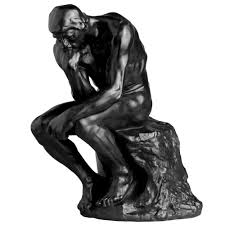 Learning happens when people have to think hard
Hard questions about your students
How many minutes does an average student on an average day spend really thinking hard?
Do you really want students to be ‘stuck’ in your lessons?
If they knew the right answer but didn’t know why, how many students would care?
16
2. Identifying great practice
17
Methods of identifying effectiveness
classroom observations by peers, school leaders or external evaluators
‘value-added’ models (assessing gains in student achievement)
student ratings
headteacher judgement
teacher self-reports
analysis of classroom artefactsand teacher portfolios
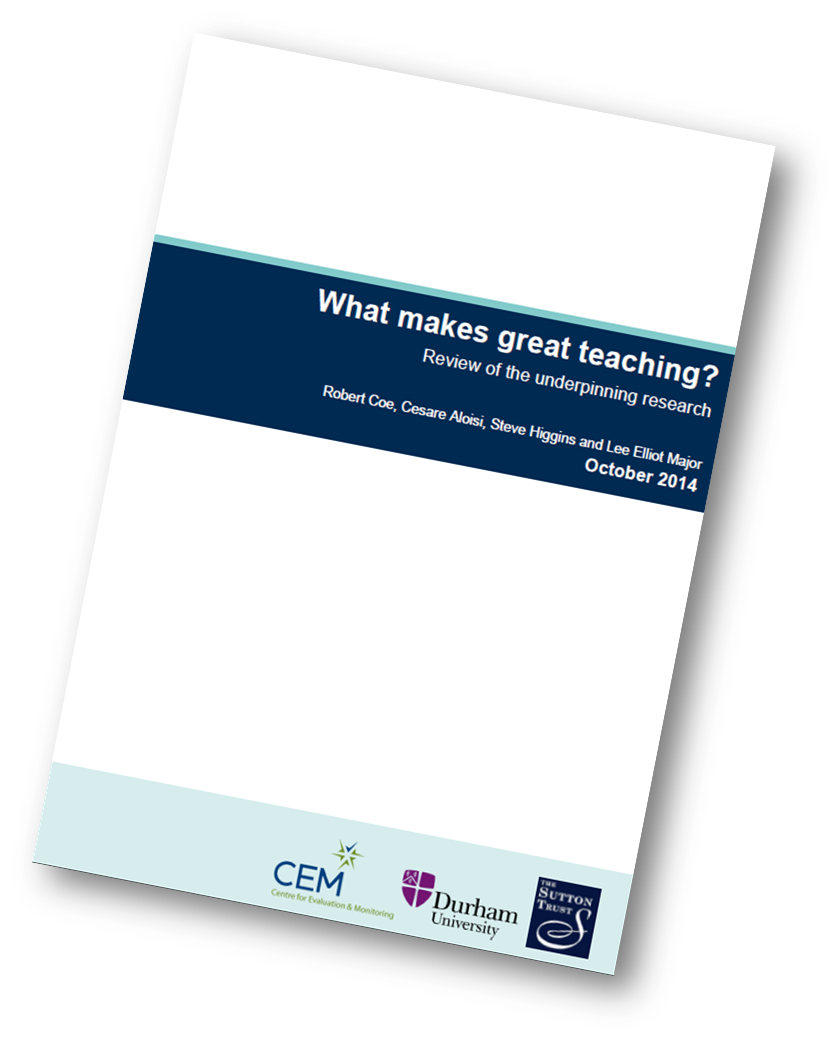 18
[Speaker Notes: Coe, R., Aloisi, C., Higgins, S. and Elliot Major, L. (2014) ‘What makes great teaching? Review of the underpinning research’. Sutton Trust, October 2014 http://www.suttontrust.com/researcharchive/great-teaching/]
Do we know a good lesson when we see one?
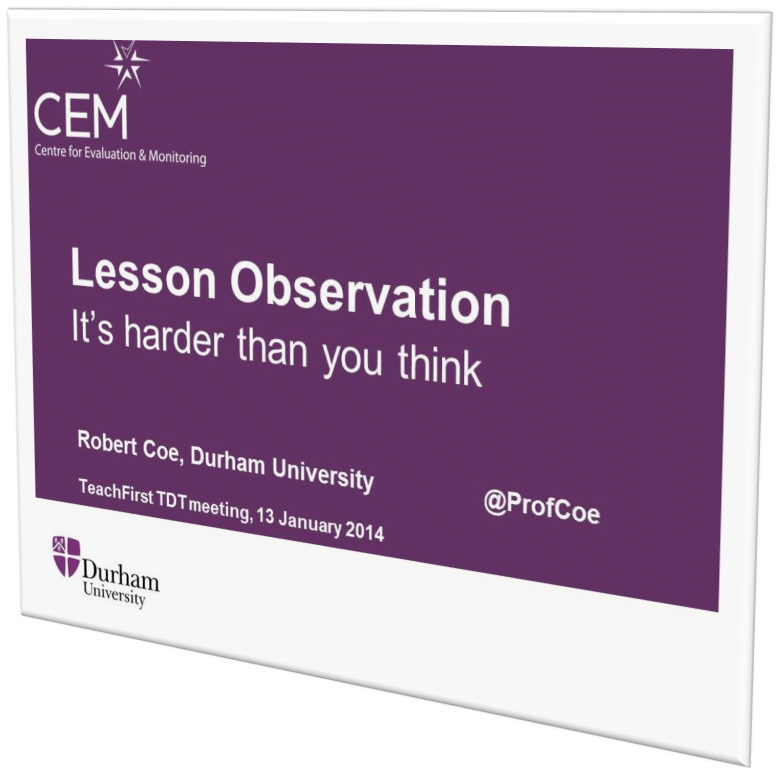 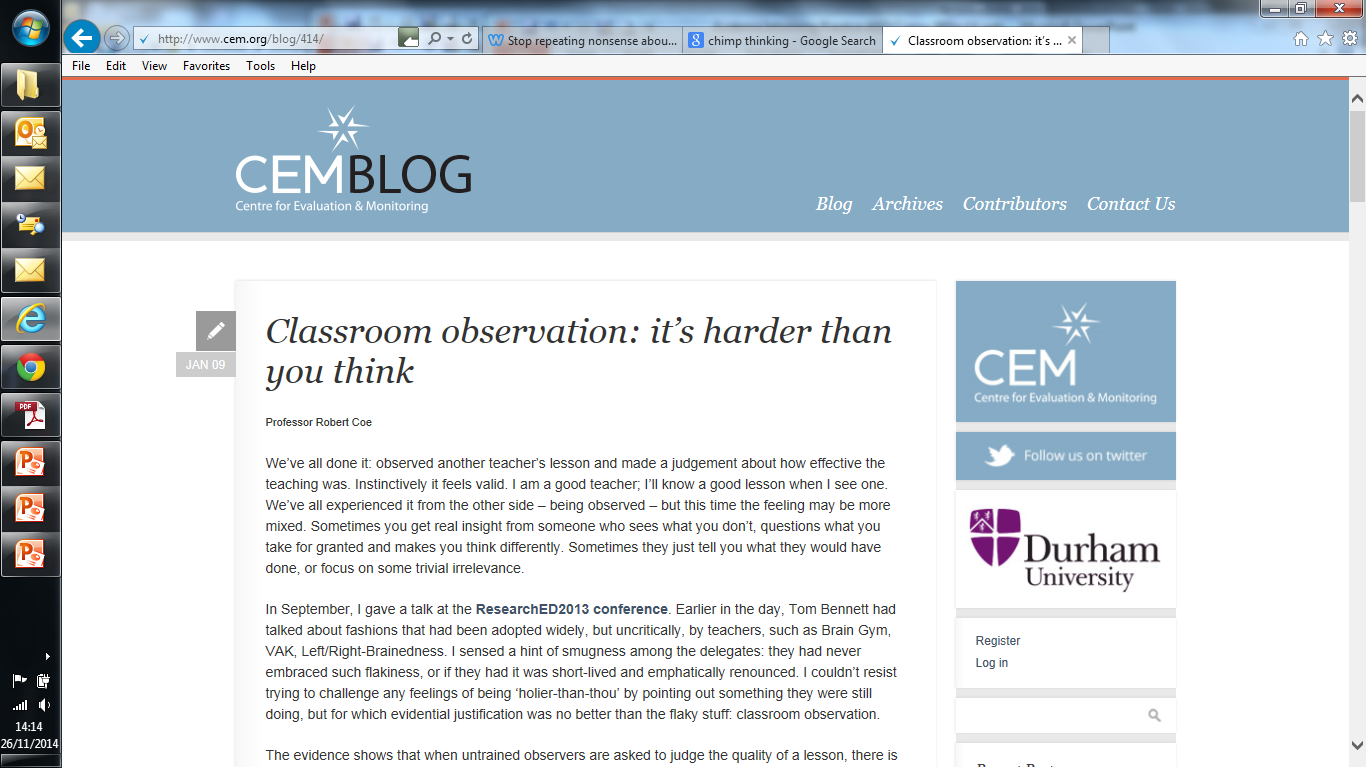 19
[Speaker Notes: http://www.cem.org/blog/414/]
Lesson Observation
Two teachers observe the same lesson, one rates it ‘Inadequate’. What is the probability the other will agree?
a) 10%     b) 40%     c) 60%     d) 80%
An observer judges a lesson ‘Outstanding’. What is the probability that pupils are really making sustained, outstanding progress?
a) 5%     b) 30%     c) 50%     d) 70%
www.cem.org/blog
20
[Speaker Notes: Answers: 
1: probably a; best case for a research-validated, quality-assured, rigorous process is b
2: probably a; best case for a research-validated, quality-assured, rigorous process is b

See “Classroom observation: it’s harder than you think” http://www.cem.org/blog/414/ and my presentation to
Teach First / Teacher Development Trust Event on Lesson Observation, 13 Jan 2014, London
Powerpoint (http://www.cem.org/attachments/Lesson%20Observation%2013Jan14.pptx)  and video (http://www.l4l.co.uk/?p=13050)]
3. Promoting and developing great practice
21
www.gov.uk/government/publications/standard-for-teachers-professional-development
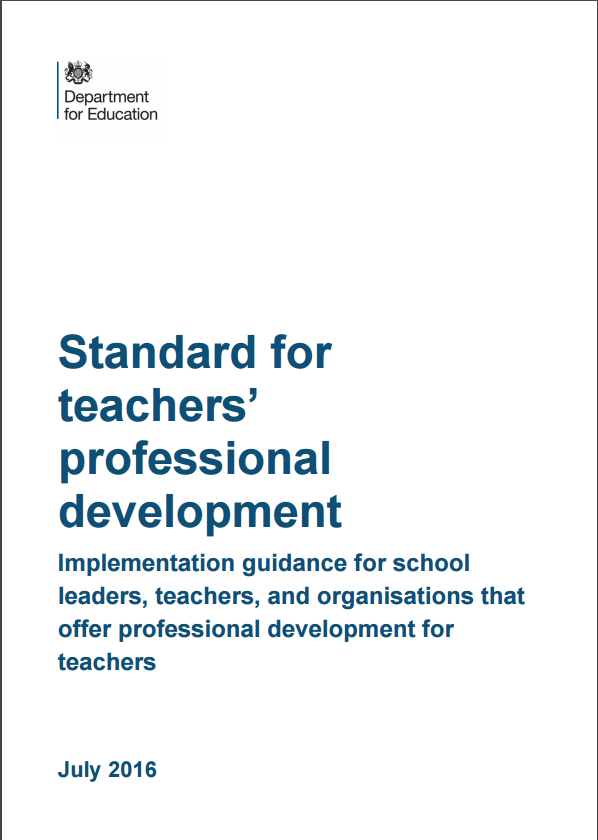 22
[Speaker Notes: https://www.gov.uk/government/publications/standard-for-teachers-professional-development]
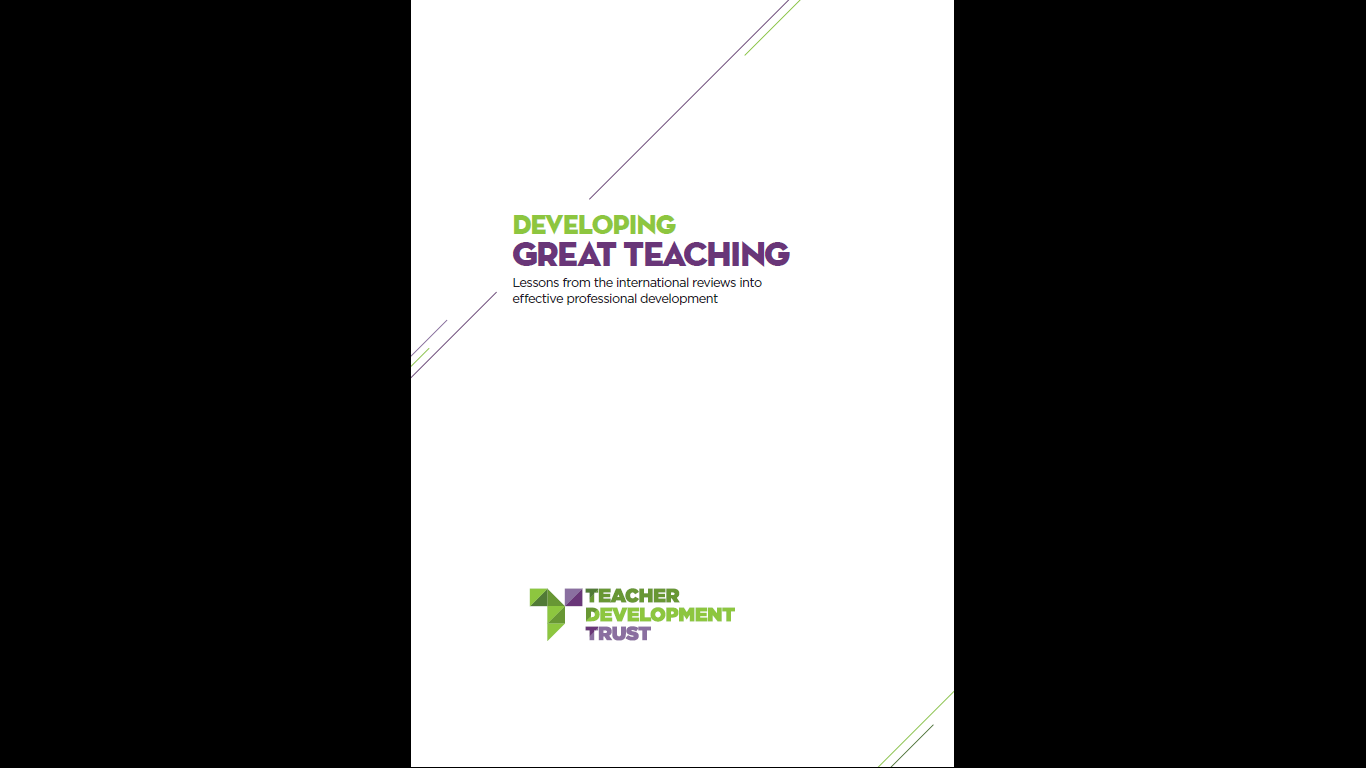 Cordingley et al 2015
http://tdtrust.org/about/dgt/
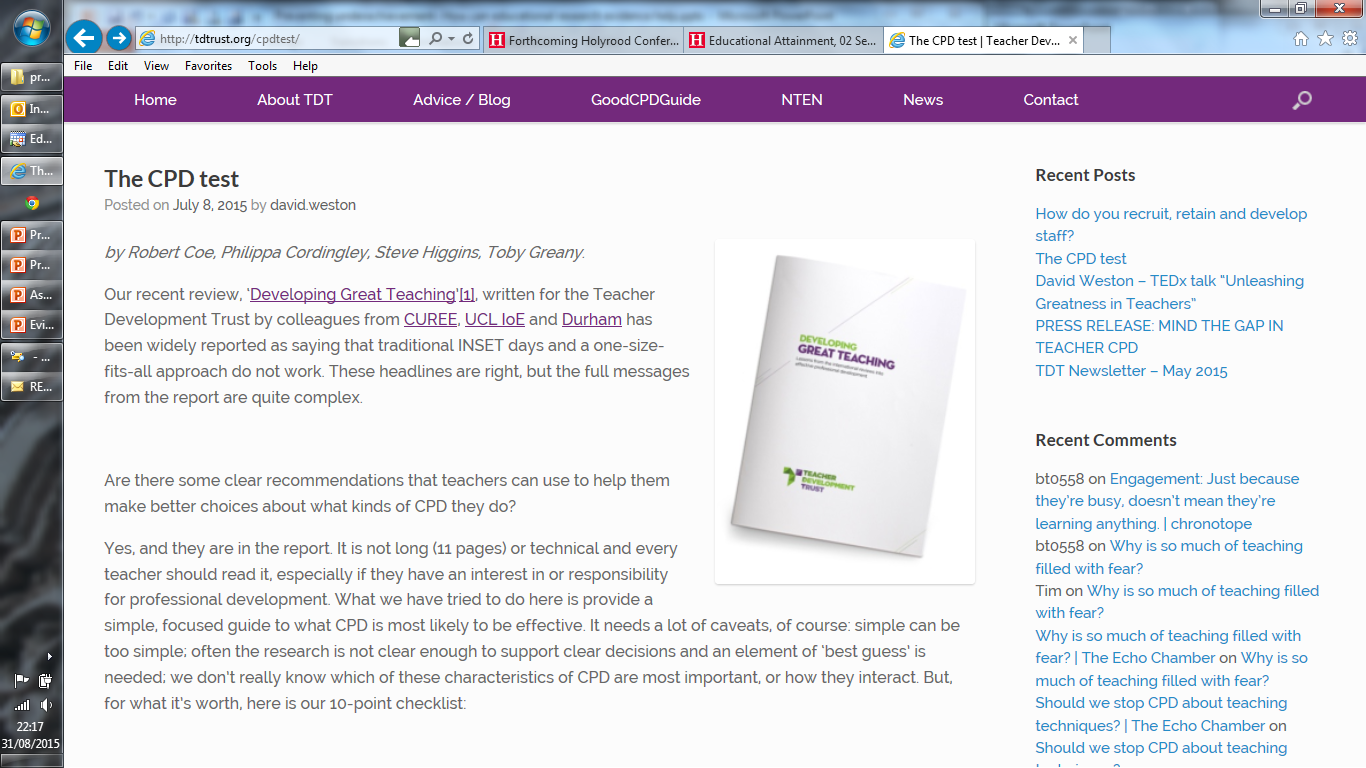 23
[Speaker Notes: Cordingley, P., Higgins, S., Greany, T., Buckler, N., Coles-Jordan, D., Crisp, B., Saunders, L., Coe, R. (2015) Developing Great Teaching: Lessons from the international reviews into effective professional development. Teacher Development Trust. http://tdtrust.org/about/dgt/ 

The CPD Test: http://tdtrust.org/cpdtest/]
Some pitfalls of professional learning
Don’t assume that teachers learn differently from other people
Don’t underestimate the importance of trust
Don’t expect genuine change to be quick
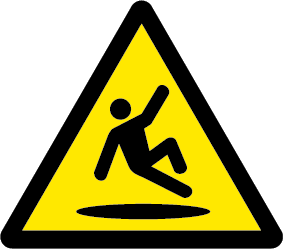 24
1. Teachers learn just like normal people
You’re a teacher. 
You know how to help people learn hard stuff. 
Do that.
25
All good learning & teaching …
Takes you from where you are at
Is clear what success looks like
Creates challenging expectations
Assesses and feeds back on the gap
Requires exposition, modelling, scaffolding and guidance from an expert
Requires a coaching & mentoring role
Benefits from peer support
Requires trust: ‘OK to fail’
26
2. Learning requires trust
Inter-dependence, risk of harm
“willingness to be vulnerable to another party based on the confidence that the latter party is (a) benevolent, (b) reliable, (c) competent, (d) honest, and (e) open” 
(Tschannen-Moran & Hoy, 2000)
Good intentions, would not exploit
Lack of anxiety
Predictability, consistency of behaviour
Skills, abilities, power
Willing to share (personal) information
character, integrity, authenticity
27
[Speaker Notes: Tschannen-Moran, M., & Hoy, W. K. (2000). A multidisciplinary analysis of the nature,
meaning, and measurement of trust. Review of Educational Research, 70(4), 547-593.]
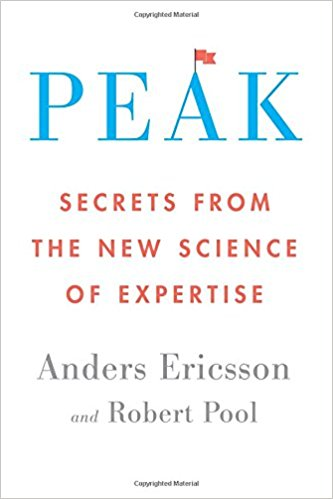 3. You have to work at it
Deliberate practice
Challenge 
Specific goals
Focus on sub-tasks
Feedback
Mental representations
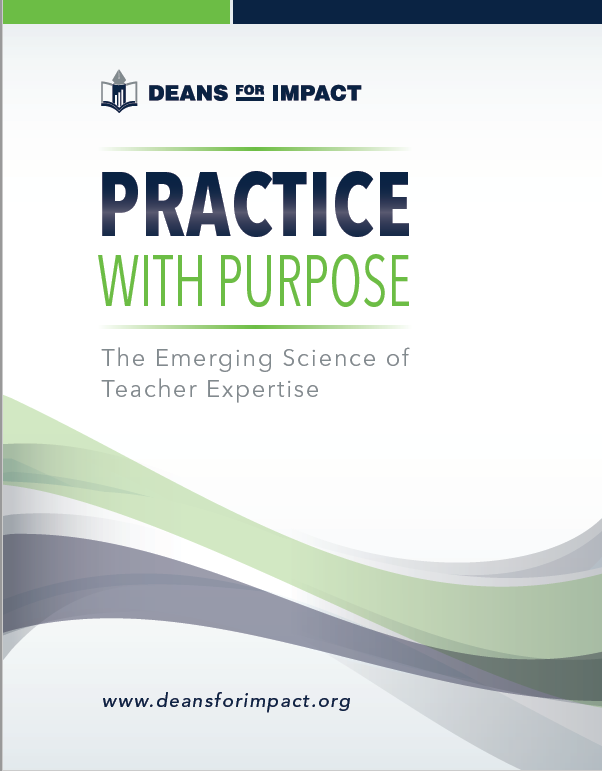 28
[Speaker Notes: Ericsson, K. A. & Pool, R. (2016). Peak: Secrets from the New Science of Expertise. Boston, MA: Houghton Mifflin Harcourt

Deans for Impact (2016). Practice with Purpose: The Emerging Science of Teacher Expertise. Austin, TX: Deans for Impact.
https://deansforimpact.org/resources/practice-with-purpose/]
Summary …
29
Take-home messages
The effectiveness of teaching depends on teachers’ knowledge, skills, judgement, intuition, etc.
An understanding of what is effective should be informed by research evidence (it is not obvious or universally practised)
Identifying effective pedagogy is harder than you think
Learning to develop effective knowledge, skills, judgement, intuition, etc., is hard, but every teacher can do it
30
“After 30 years of doing such work, I have concluded that classroom teaching…is perhaps the most complex, most challenging, and most demanding, subtle, nuanced, and frightening activity that our species has ever invented…The only time a physician could possibly encounter a situation of comparable complexity would be in the emergency room of a hospital during or after a natural disaster.” 
Lee Shulman, The Wisdom of Practice
31